DataDevOps - Data Manifesto
Shared Responsibilities for Data in Microservice architectures

Sebastian Herold & Dr. Arif Wider

     Con Berlin, September 21-22, 2017
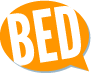 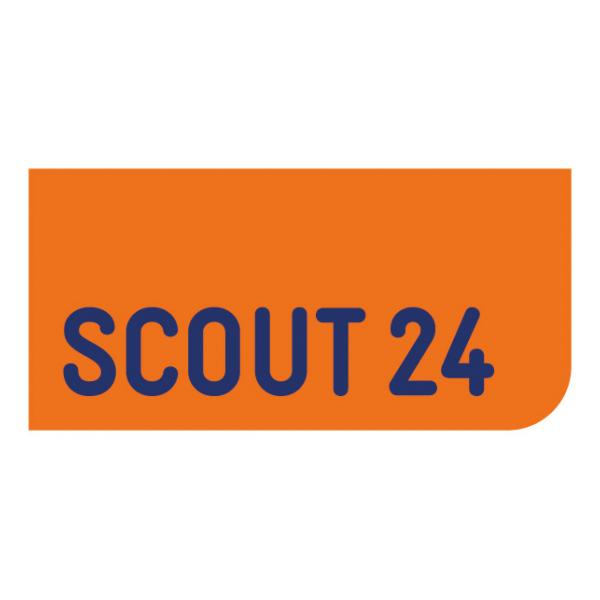 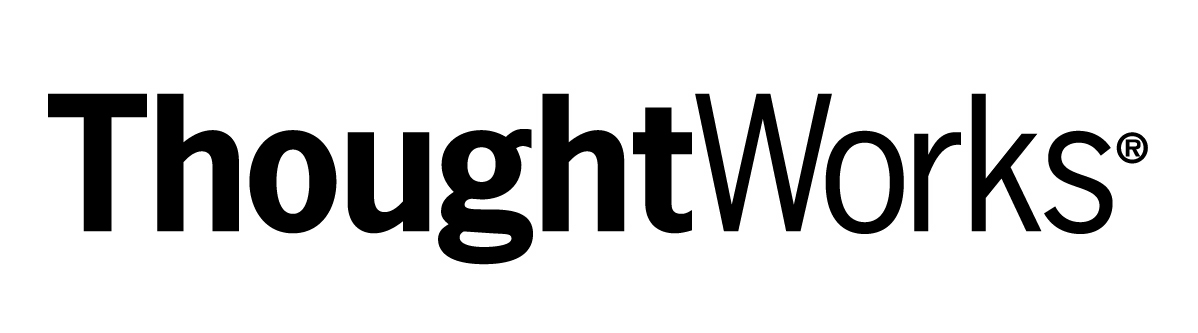 [Speaker Notes: Willkommen zum Vortrag DataDevOps – Data Manifesto]
Sebastian Herold

Chief Data Architect
Data Engineering Manager
Data Evangelist

@heroldamus
Dr. Arif Wider

Senior Consultant/Dev
Scala/FP enthusiast
ThoughtWorks Germany data strategy group

- @arifwider
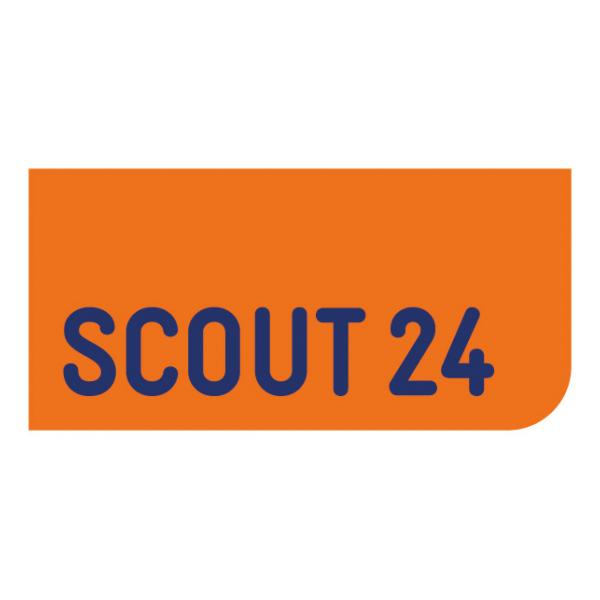 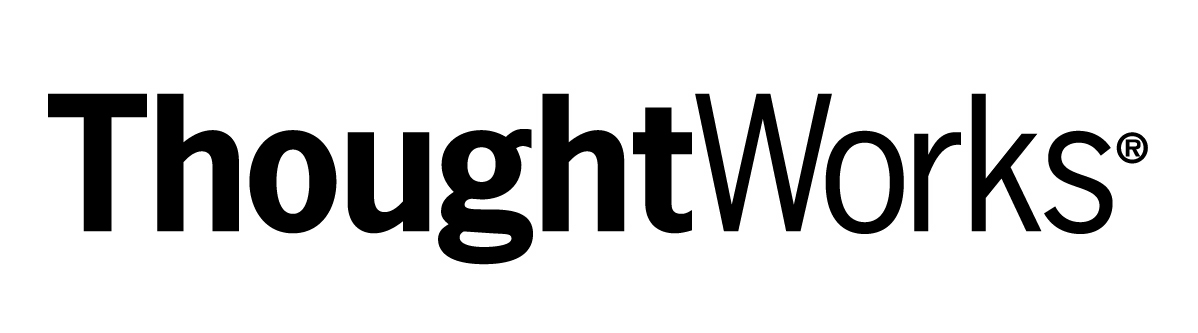 Seite 2
[Speaker Notes: Ich bin Sebastian Herold

Ich bin Arif Wider]
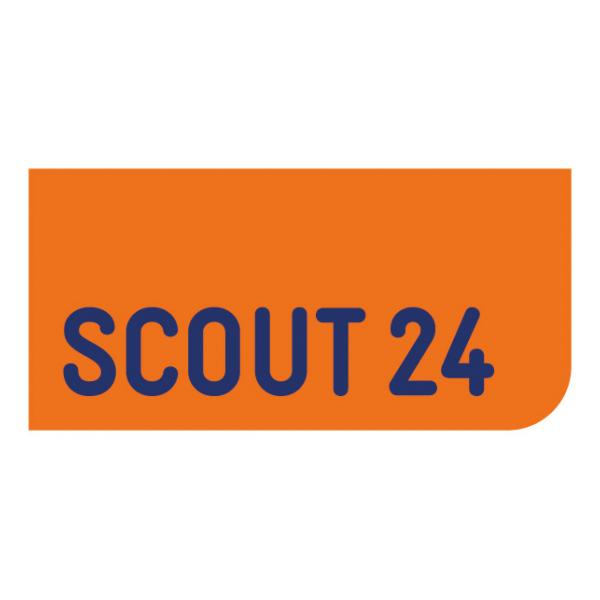 S
AutoScout24 & ImmobilienScout24
18 European Countries
> 20 Mio. Unique Visitors per month
~100 GB new data per day
> 100 temporary EMR clusters per day
RUS
NL
PL
D
B
CZ
UA
A
F
CH
RO
HR
I
BG
E
TR
Seite 3
[Speaker Notes: Kleiner Hinweis: Folien werden auf English sein! Fragt, wenn ihr was nicht versteht!

Scout24:
Kernmarken: AutoScout24 größte Online Autoportal in Europa
ImmobilienScout24: Größtes ImmobilienPortal in Deutschland
Insgesamt vertreten in 18 Ländern Europa
>20 Mio. Unique Visitors pro Monat
Ca. 100GB neue Daten pro Tag
> 100 temporäre Hadoop Cluster am Tag]
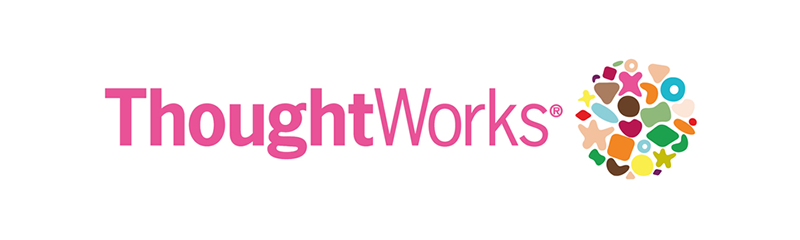 [Speaker Notes: - Wir sind eine IT Beratungs- und Delivery Firma, aber vor allem sind eine Community von über 5000 Technologie Enthusiasten
- Viele von den Entwicklern im Raum kennen sicher die Artikel von Martin Fowler und anderen ThoughtLeadern die bei TW arbeiten
- Mit Scout verbindet uns eine sehr gute Partnerschaft, die jetzt schon über 3 Jahre andauert
- So haben wir u.a. mit der Hilfe von Scout ein Delivery Center in Barcelona aufgebaut und damit TW Spanien gegründet, unser 42 Office in einem von 15 Ländern]
Road to MicroService Architecture – How we started in 2007
BI Tool
Analyst
DWH
BI Dev
CRM
Staging
Core DB
Web
Tier
Middle
Tier
2007
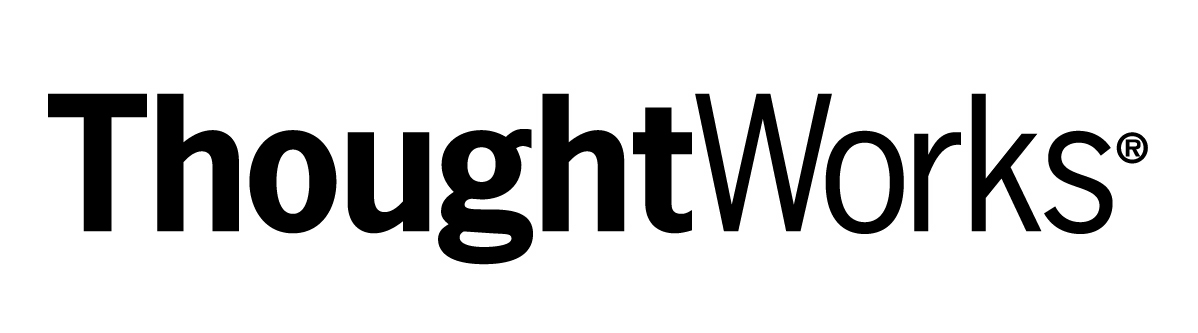 Seite 5
DataDevOps – Data Manifesto | BEDCon 2017 | Sebastian Herold & Arif Wider
[Speaker Notes: Aus Sicht des Data Teams! 
-> Sonst viel komplexer -> Architektur vereinfacht dargestellt!

Wir starten in 2007 (manche Teile sind aber schon älter) 10 Jahre her!
Anwendung: Saubere 3-Schicht-Architektur
Web Tier
Middle Tier
Operative Oracle DB

(Klick) Für Analysen wollte Reports ziehen
(Klick) eigenes DWH, um nicht die CoreDB mit analytischen Abfragen zu belasten

Zentrale DB -> Staging -> DWH -> BI Tool]
Road to MicroService Architecture – How things got complicated in 2011
BI Tool
Analyst
DWH
BI Dev
CRM
Staging
MySQL
APP
2011
$$$
Core DB
Web
Middle
Tier
APP
API
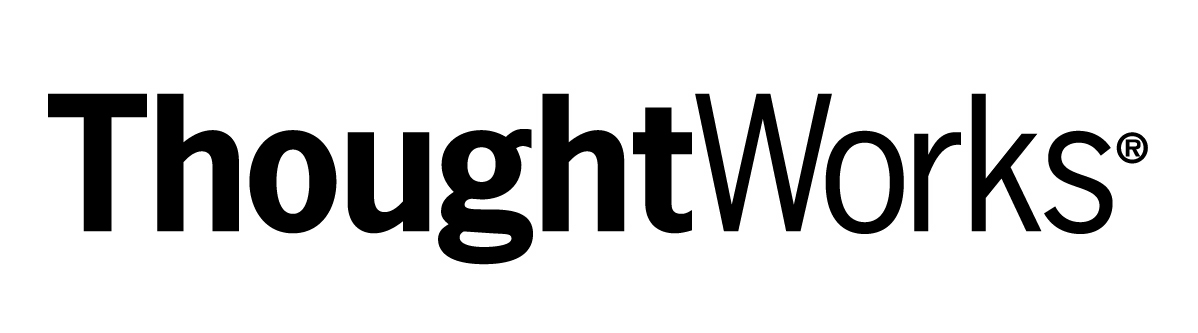 Seite 6
DataDevOps – Data Manifesto | BEDCon 2017 | Sebastian Herold & Arif Wider
[Speaker Notes: Mehr Systeme integrieren oft direkt in die zentrale DB -> klassische 3 Schichten-Architektur aufgehoben
Systeme haben unterschiedliche Anforderungen: Mehr Schreiblast, hohe Leselast, Key-Value abfragen, 
> klassiches Problem damals: die One-Size-fits-All-DB skaliert nur durch Überweisen immer größerer Beträge an Oracle, was nicht immer sinnvoll ist

- weitere Applikationen haben Daten für’s DWH und müssen integriert werden]
Road to MicroService Architecture – How we sliced the monolith in 2013
BI Tool
Analyst
DWH
MySQL
APP
MySQL
APP
2013
MySQL
APP
EXP
SEA
BI Dev
CRM
Staging
MySQL
APP
Mongo
Elastic
Web
REST API
HADOOP
Core DB
DE
APP
Sync
API
API
API
API
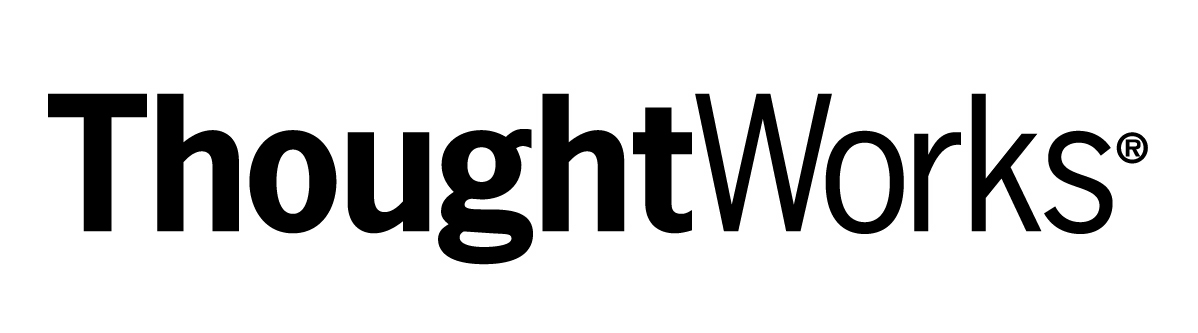 Seite 7
DataDevOps – Data Manifesto | BEDCon 2017 | Sebastian Herold & Arif Wider
[Speaker Notes: 2013 (vor 4 Jahren):
Beginn des Chaos
DB-Skalierung gelöst -> Denormalisierung: Eigene DB für Suche und Anzeige von Dateilseiten -> Synchronisierung der Daten
Immer mehr kleinere Applikationen, die Daten bereitstellen
Immer mehr unstrukturierte Daten, die nicht in unsere klassische relationale Welt passten
Hadoop Cluster aufgebaut
Nicht geeignet für einzelne Events
REST-API davor, sammelt Events des gleichen Typs und packt sie in größeren Chunks in HDFS
Einfaches Reporting für Applikationen 
JSON setzt sich für Business-Reporting durch, ganz anders als die relationale Welt
Standardisierung durch einheitliche IDs
Direkte Anbindung an BI Tools
Immer mehr Analysten und DataScientisten arbeiten auch direkt auf Hadoop]
Road to MicroService Architecture – How a central data team doesn’t scale
BI Tool
AWS
Analyst
APP
APP
2015
DWH
APP
APP
APP
MySQL
APP
MySQL
APP
MySQL
APP
EXP
SEA
BI Dev
CRM
Staging
MySQL
APP
Mongo
Elastic
Web
REST API
HADOOP
Core DB
DE
APP
Sync
API
API
API
API
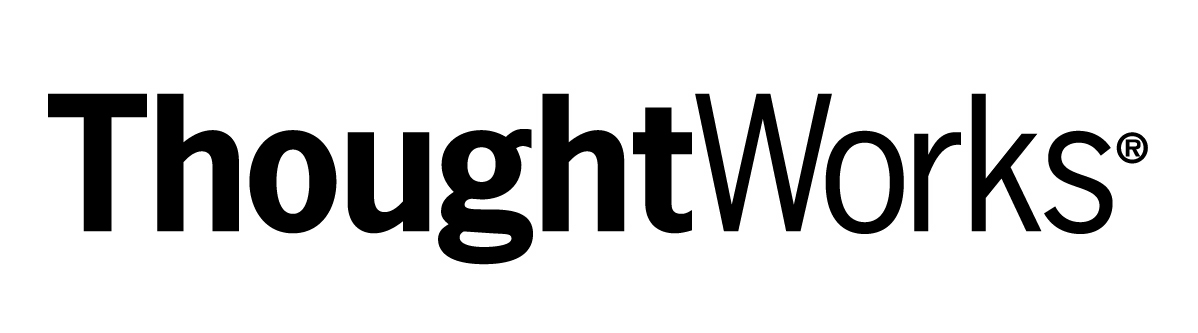 Seite 8
DataDevOps – Data Manifesto | BEDCon 2017 | Sebastian Herold & Arif Wider
[Speaker Notes: 2015:
Das Chaos ist perfekt!
Immer mehr Applikationen
Cloud-Strategy der Firma -> alle gehen über kurz oder lang in die Cloud
Ständige Wartung Mappings ins DWH
Ständiges Einsammeln von Metadaten zu den Daten
Wartung nahm einen Großteil der Arbeit ein
Zentrales Bottleneck für Änderung am Schema
Immer mehr Leute unzufrieden, konnten DWH-Daten nicht mit anderen Daten verknüpfen
Wir mussten etwas ändern]
Road to MicroService Architecture – How we rearchitectured our Data Landscape
BI Tool
2017
Analyst
AWS
DWH
DE
BI Dev
Central Data Lake on S3
REST API
CRM
APP
Core DB
APP
APP
APP
Core DB
APP
APP
APP
APP
APP
APP
APP
APP
APP
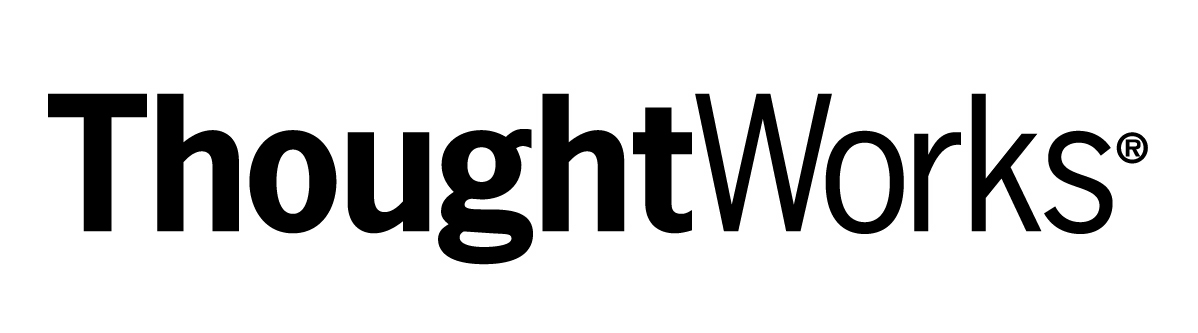 Seite 9
DataDevOps – Data Manifesto | BEDCon 2017 | Sebastian Herold & Arif Wider
[Speaker Notes: 2017:
- (Klick) BI Developer und Data Engineering zusammengeworfen und ein Team daraus gemacht
(Klick) Zentraler Data Lake in der Cloud:
Als führendes System für sktrukturierte und unstrukturierte Daten, damit war ein Verknüpfen aller Daten gewährleistet
Warum S3? 
Billig, günstiger als EC2 auf EBS
Verlässlich: 7 9nen, 
in viele Technologien integriert ist
Zugriff durch mehrere Systeme gleichzeitig
Performance Nachteil gegenüber HDFS meistens gering -> ansonsten HDFS für Zwischenergebnisse
(Klick) DWH nur als Cache für analytische Abfragen
(Klick) Applikationen im Rechenzentrum weiterhin Hadoop Rest API
(Klick) Datenbanken direkt exportiert
(Klick) CRM exportiert und importiert Daten
(Klick) Apps haben direkt in den Lake gestreamt z.B. über Kinesis Firehose
Technischen Voraussetzungen gegeben, damit Dev Team einfach Daten in die Data Platform einbringen konnten und alle Daten verknüpft werden können
Darstellung vereinfacht, natürlich war alles komplizierter und Legacy-Systeme vorhanden…
Dazu kam natürlich noch ein weiteres Phänomen, von dem Arif erzählen wird]
Scout24 wants to become a truly data-driven company
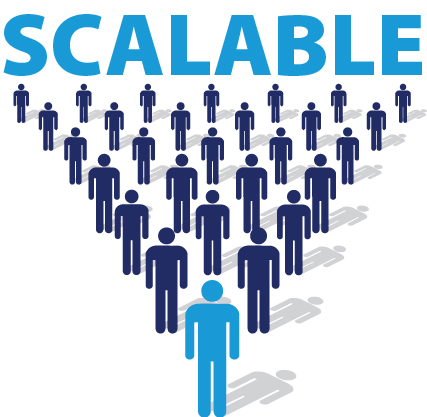 Fast & easy data-driven product development…
…supported by Data & Analytics
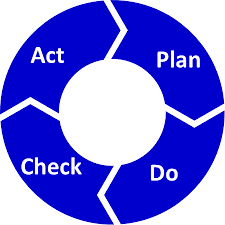 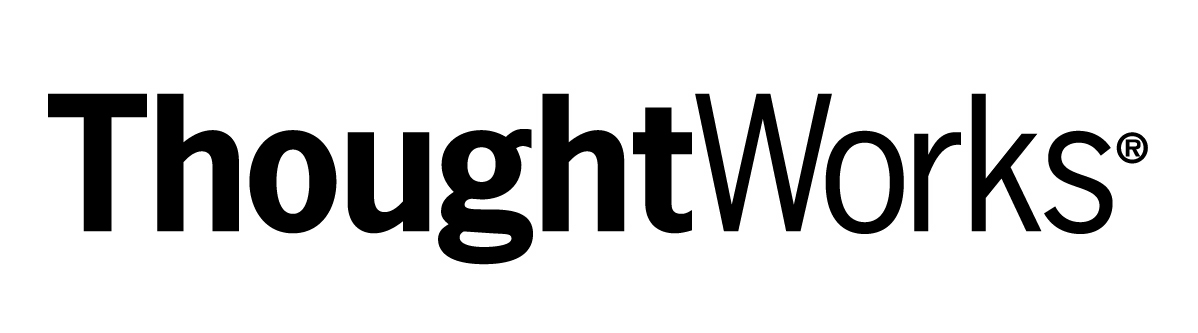 Seite 10
DataDevOps – Data Manifesto | BEDCon 2017 | Sebastian Herold & Arif Wider
[Speaker Notes: - Wir haben gesehen, wie durch Microservices sich die Zahl und die Heterogenität der Datenproduzenten exponentiell erhöht hat, und wie man dem technisch…
- Jetzt gab es aber parallelzur Modularisierung eine weitere Entwicklung bei Scout, nämlich jene zu mehr Datengetriebener Produktentwicklung.
- Was bedeutet das…
- Natürlich mit Unterstützung von data & analytics]
Scout24 wants to become a truly data-driven company
Everywhere in the company...
...without bloating up Data
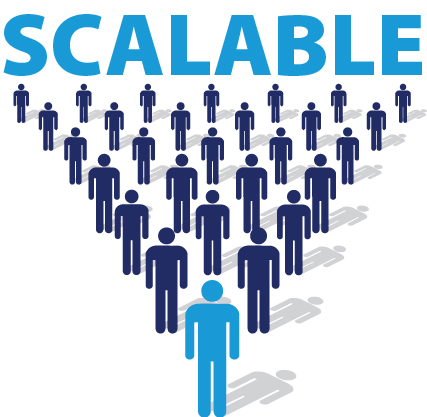 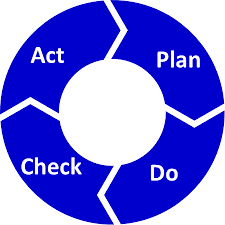 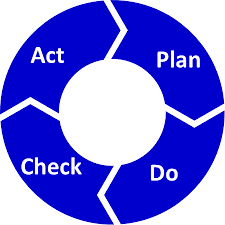 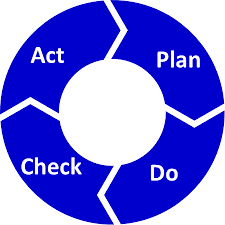 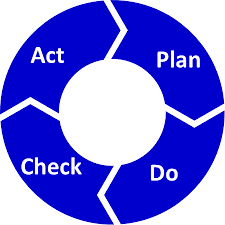 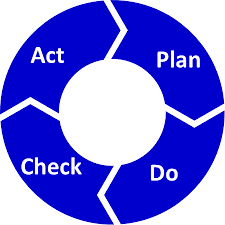 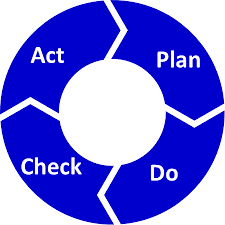 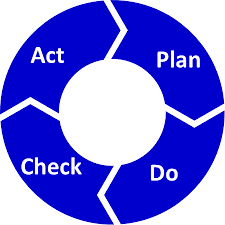 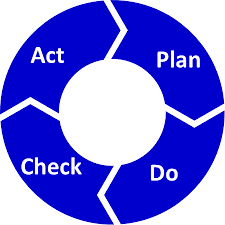 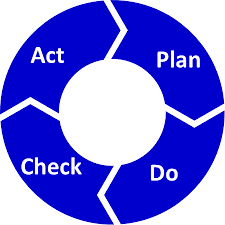 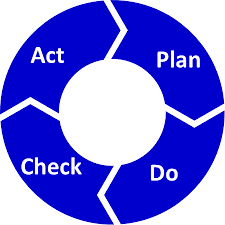 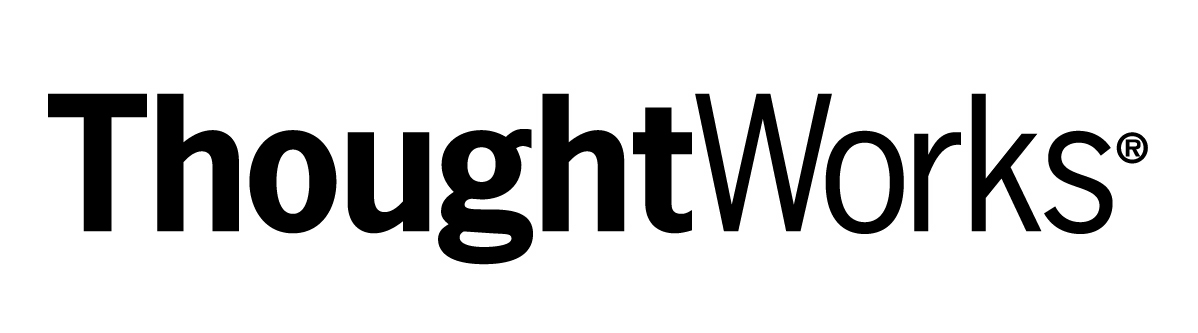 Seite 11
DataDevOps – Data Manifesto | BEDCon 2017 | Sebastian Herold & Arif Wider
Image source: https://www.oddsemiconductorservices.com/
[Speaker Notes: Jetzt aber überall in der Firma
Auch die Anzahl der Konsumenten exponentiell erhöht!
Diese Konsumenten wollen Ihre speziellen Daten mit den allgemeinen DWH Daten verknüpfen
Jetzt möchte Data & Analytics natürlich gerne alle Teams dabei unterstützen, aber Scout ist natürlich nicht bereit das Data team auf die gleiche exponentielle Weise zu vergrößern wie die Datennutzung
Resultat: das Data & Analytics wird noch mehr zum Bottleneck und die Frustration auf beiden Seiten ist hoch
Viel dieser Frustration durch unklare Verantwortungen, bzw. Verantwortungslage von 2007
Was wir hier erkannt haben: es reicht nicht nur die technische Organisation auf eine neue Basis zu stellen, sondern auch die Weise, wie die Verantwortungen und Interaktionen mit Daten im Unternehmen geregelt sind, muss neu gedacht werden.]
SCOUT24DATA LANDSCAPE MANIFESTO
Roles, Responsibilities, AND VALUES FOR a DATA-DRIVEN COMPANY AT SCALE
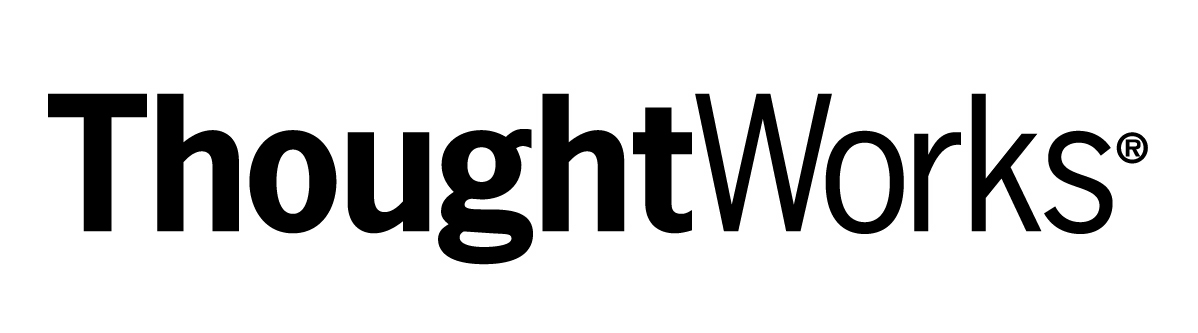 Seite 12
DataDevOps – Data Manifesto | BEDCon 2017 | Sebastian Herold & Arif Wider
[Speaker Notes: - Um hier einen Neuanfang zu markieren, kamen wir nun auf die Idee, ein wie wir es genannt haben, Scout Data Land Manifest zu erstellen, um uns darauf in der Firma zu einigen
- Wie erwähnt geht es dabei um klare Verantwortlichkeiten, daher Rollen, und vor allem gemeinsame Werte
- Erstmal innerhalb von Data auf Werte einigen…
- 7 Prinzipien, die wir von jeweils einer Annahme, d.h. einem Glauben in einen Wert abgeleitet haben]
#1 Preamble
Data is a key asset of our company.
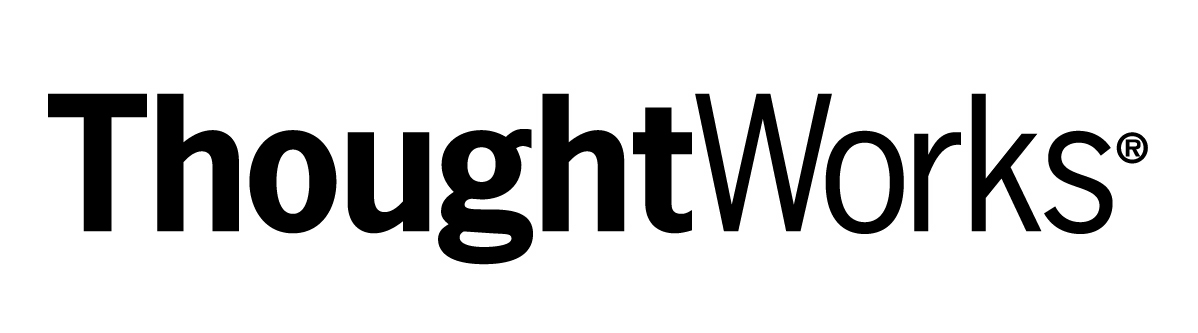 Seite 13
DataDevOps – Data Manifesto | BEDCon 2017 | Sebastian Herold & Arif Wider
Scout24 Data Landscape Manifesto
Scout24 Data Landscape Manifesto
[Speaker Notes: Wir glauben, dass die Daten nicht mehr nur das Business unterstützen, sondern Kernbestandteil des Businesses sind.
Nur durch Daten und Analyse können wir unseren Kunden und den Markt verstehen und damit die richtigen Produkte und Diensteistungen bereitstellen.
Auch wenn das mittlerweile fast schon selbstverständlich ist, wollten wir hier einen Grundstein für ein gemeinsames Werteverständnis legen.]
#2 Our Responsibility
We, Data & Analytics, are    responsible for providing a   solid Data Platform as well  as clear guidelines and   training how to participate  in the Data Landscape.
D’N’A
Data Landscape
Data Platform
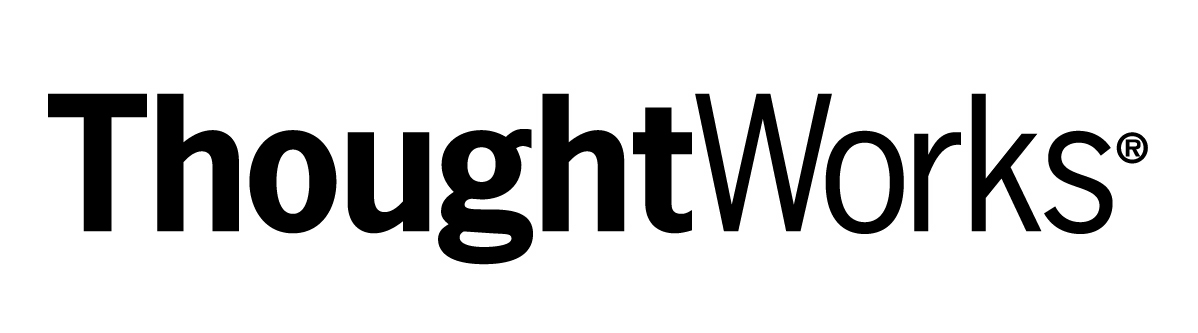 Seite 14
DataDevOps – Data Manifesto | BEDCon 2017 | Sebastian Herold & Arif Wider
Scout24 Data Landscape Manifesto
[Speaker Notes: Wir glauben daher, dass jeder in der Firma einfachen Zugang zu Daten haben muss und es einfach sein muss Daten zu veröffentlichen die von anderen genutzt weden können. 
Hierfür braucht man eine solide Datenplattform, d.h. einfach zu benutzende Werkzeuge und eine verlässliche Infrastruktur. 
Das ist unsere Kernverantwortung.
Diese Datenplattfrom bildet die Grundlage für das was wir als Datenlandschaft bezeichnen, eine Art Spielplatz für Daten für den wir ausser den Werkzeugen und Technologien auch noch klare Regeln und Guidelines zur Teilnahme bereitstellen.]
#3 Data Autonomy, Not Anarchy
Data autonomy puts data producers & data consumers in control of their data & of their metrics and thereby allows us to be data-driven at scale, but this comes with responsibility.
D’N’A
Data Landscape
Metric
Data Platform
Data
Producer
Consumer
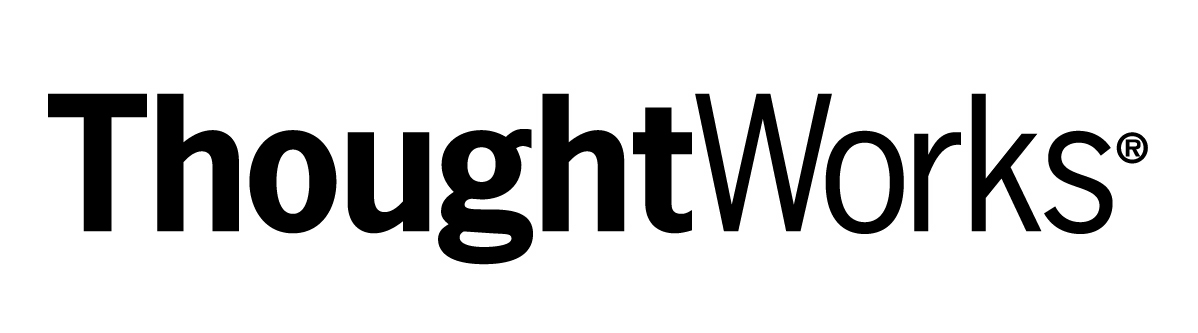 Seite 15
DataDevOps – Data Manifesto | BEDCon 2017 | Sebastian Herold & Arif Wider
Scout24 Data Landscape Manifesto
Scout24 Data Landscape Manifesto
[Speaker Notes: Wir glauben, dass eine zentralisierte Datenverwaltung nicht so skaliert, wie wir uns das für eine Datengetriebene Firma wünschen.
Stattdessen glauben wir, dass Datenautonomie, die einzige Möglichkeit ist ein solches Maß an Datennutzung über die ganze Firma zu verteilen.
Allerdings darf Datenautonomie nicht Datenanarchie werden, weshalb es klare Spielregeln und Verantworlichkeiten geben muss.
Dementsprechend geben wir Datenproduzenten und Konsumenten die Kontrolle über Ihre Daten und Metriken.]
#4 Producer’s Responsibility
Data producers are responsible for publishing data to the central Data Lake, for the data's quality, and for publishing metadata that makes it easy to find and consume the data.
D’N’A
Data Landscape
Data Platform
Data
Metadata
Producer
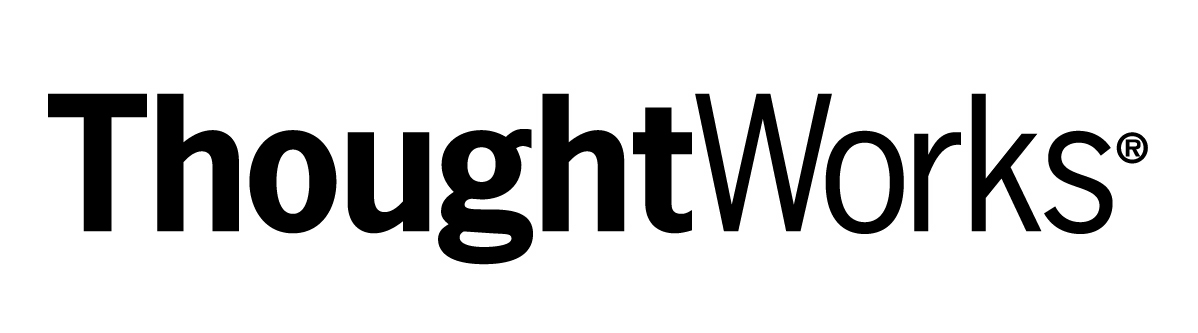 Seite 16
DataDevOps – Data Manifesto | BEDCon 2017 | Sebastian Herold & Arif Wider
Scout24 Data Landscape Manifesto
Scout24 Data Landscape Manifesto
[Speaker Notes: Wir glauben, dass umfangreiche Datenverfügbarkeit und vor allem deren Auffindbarkeit und Nutzbarkeit von höchster Bedeutung sind, aber letztendlich von niemand anderem gewährleistet werden können als von dem Produzenten der Daten selbst. Nur der Produzent selbst hat wirklich die Kontrolle und auch den notwendigen Kontext, um überhaupt zu wissen, was die Daten bedeuten und wie es um deren Qualität steht.]
#5 Consumer’s Responsibility
Data consumers are responsible for the definition & visualization of metrics and for driving the imple-mentation and maintenance of these metrics.
D’N’A
Data Landscape
Metric
Data Platform
Producer
Consumer
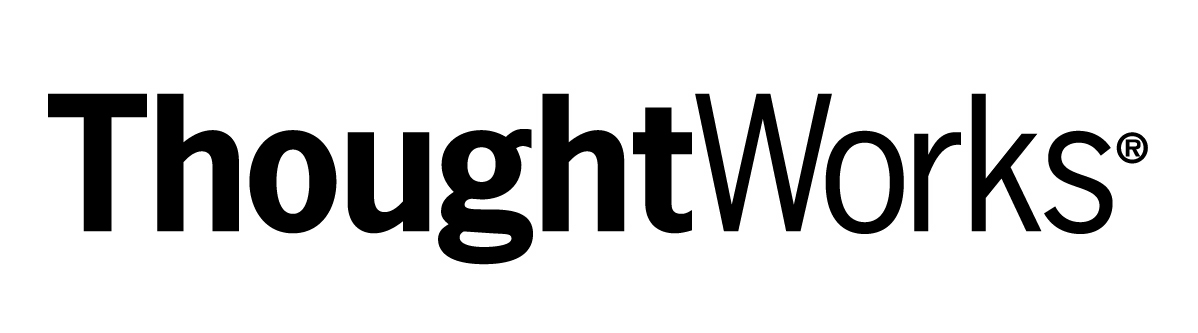 Seite 17
DataDevOps – Data Manifesto | BEDCon 2017 | Sebastian Herold & Arif Wider
Scout24 Data Landscape Manifesto
Scout24 Data Landscape Manifesto
[Speaker Notes: Auch bei den Metriken und deren Definitionen glauben wir an das Prinzip von Single Ownership.
Und so wie Datenproduzenten…, glauben wir dass nur der Konsument der wirklich an einer bestimmten Metrik interessiert ist und sie verwendet, letztendlich deren Bedeutung definieren und deren Implmentierung treiben und erhalten kann. Bei allem anderen riskiert man, dass es unterschiedliche Auslegungen ein und derselben Metrik gibt.]
#6 Exception: Core KPIs
We, Data & Analytics, take the full ownership and responsibility of the few top company-wide core KPIs.
D’N’A
Data Landscape
Core metric
Data Platform
Producer
Consumer
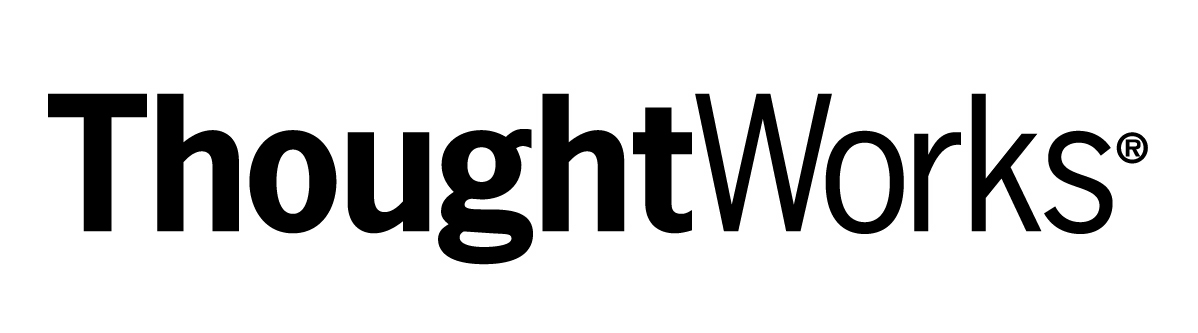 Seite 18
DataDevOps – Data Manifesto | BEDCon 2017 | Sebastian Herold & Arif Wider
Scout24 Data Landscape Manifesto
Scout24 Data Landscape Manifesto
[Speaker Notes: Ausnahme: 
We believe that a minimum level of company-wide comparability & reliability of core KPIs is crucial for leading the company into the right direction. The ELT is the owner of these core KPIs and the data group represents the ELT here in terms of metric ownership.]
#7 Transparency Over Continuity
We value data transparency over data continuity, which means we may break metric comparability if it is for the cause of enabling better insights.
D’N’A
Data Landscape
Core metric
Metric
Data Platform
Producer
Consumer
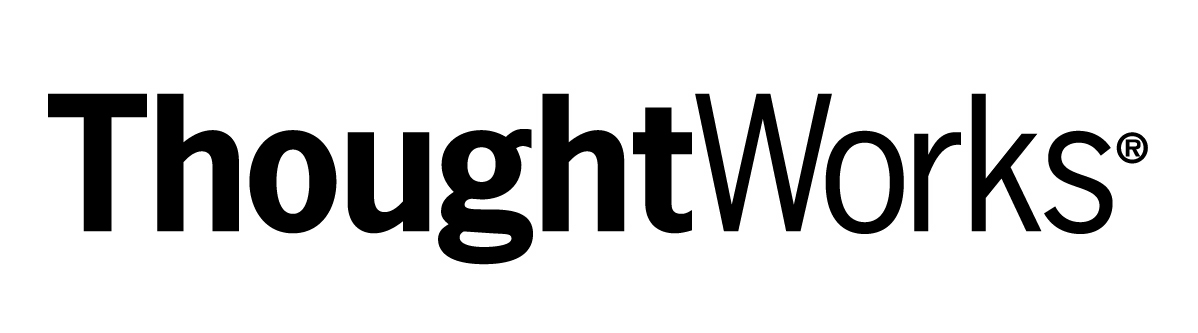 Seite 19
DataDevOps – Data Manifesto | BEDCon 2017 | Sebastian Herold & Arif Wider
Scout24 Data Landscape Manifesto
Scout24 Data Landscape Manifesto
[Speaker Notes: We believe that transparency is crucial for understanding what the meaning of a metric is. If month-to-month comparability must never break, there is no way to continuously improve metrics and their transparency based on new insights.]
The Ultimate Goal
A federal landscape of data producers and consumers with just enough rules to ensure seamless co-operation without severely impeding autonomy.
D’N’A
Data products
Data Landscape
Core metric
Metric
Data Platform
Data
Metadata
Producer
Consumer
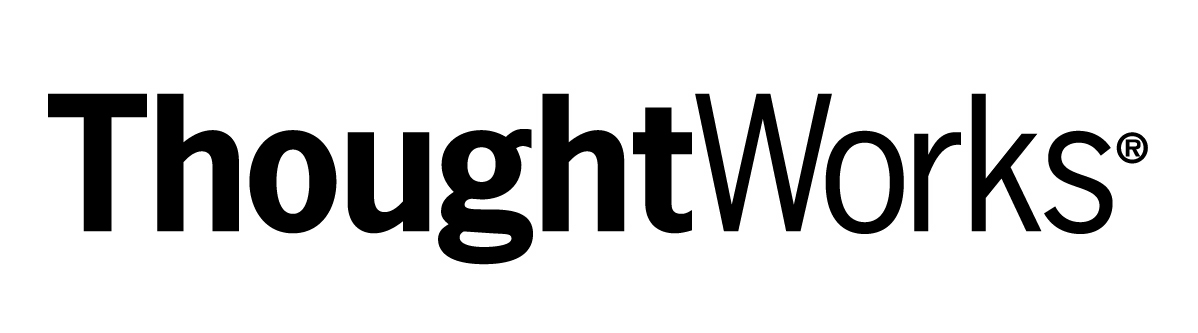 Seite 20
DataDevOps – Data Manifesto | BEDCon 2017 | Sebastian Herold & Arif Wider
Scout24 Data Landscape Manifesto
Scout24 Data Landscape Manifesto
[Speaker Notes: Förderalistische Bund mit Spielregeln der Zusammenarbeit, die jedem genug Freiheit geben, autonom zu agieren, aber sich nicht behindern/blockieren]
Consequences for Product Development Teams?
Think about data & reporting
Deliver your data to the lake
Provide meta data (schema, descriptions, versions)
Eat your own dog food: Consume your own data for reporting -> take responsibility for data quality
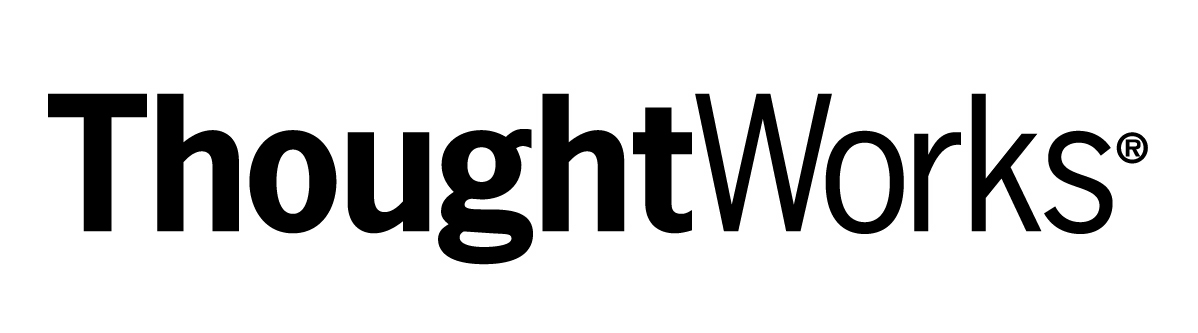 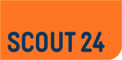 Seite 21
DataDevOps – Data Manifesto | BEDCon 2017 | Sebastian Herold & Arif Wider
[Speaker Notes: Was heißt das für die Produkt-Teams?
(Klick) Sie müssen sich viel mehr Gedanken um Daten machen: 
Reporting, 
welche Datenbank nutze ich: allein in AWS dutzende Möglichkeiten
-> vielleicht sogar selbst betreiben
(Klick) Sie müssen die Business in den Data-Lake bringen (unterstützt durch Data Platform)
(Klick) Sie müssen Meta-Daten bereitstellen:
Schema
Beschreibung
Verknüpfbarkeit
Versionierung
(Klick) Eat your own dog food: Benutz diese Daten für dein eigenes Reporting:
Umdrehen der Verantwortung: Daten-Qualität liegt beim Produzenten
-> Sie müssen sich überhaupt mit dem Reporting beschäftigen
-> Schlüpfe in die Rolle des Konsumenten
Verstehe wie das Reporting funktioniert und was andere mit den Daten machen]
Benefits for Product Development Teams?
Independently work with data
No dependencies to data teams
Company data is curated and it’s easy to consume data produced by other teams
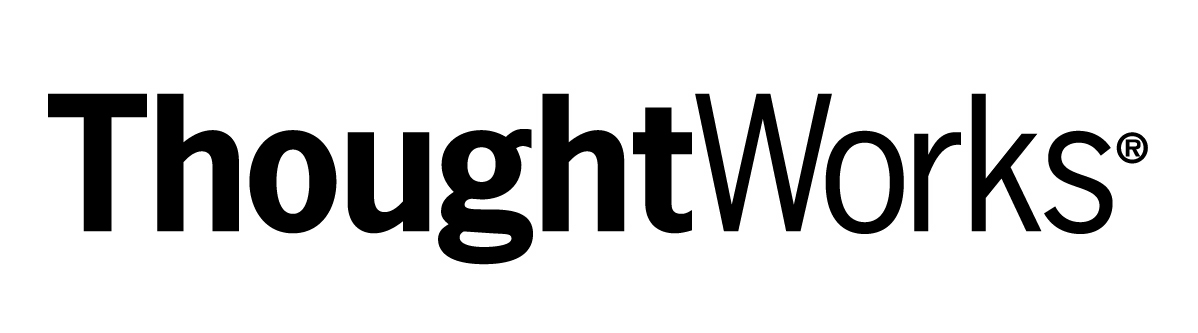 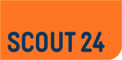 Seite 22
DataDevOps – Data Manifesto | BEDCon 2017 | Sebastian Herold & Arif Wider
[Speaker Notes: Was bekommen sie dafür?
Kein Warten auf Data Team -> unabhängiges Arbeiten
Daten von anderen Team sind einfacher nutzbar und integrierbar]
DevOps
#DataDevOps
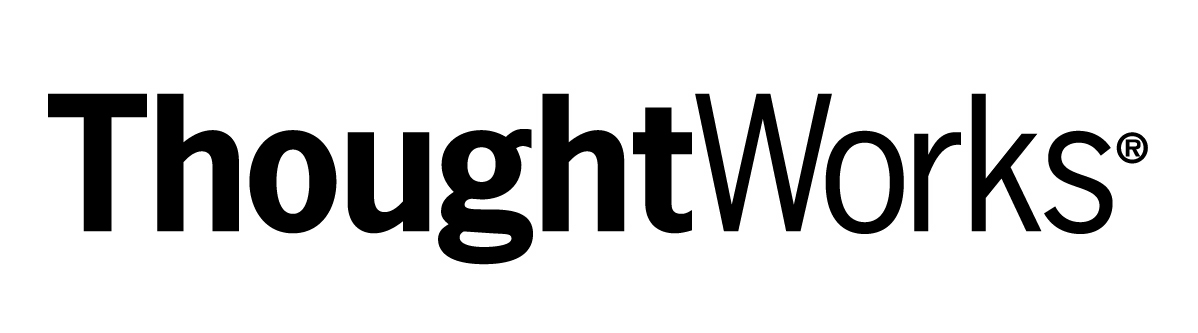 Seite 23
DataDevOps – Data Manifesto | BEDCon 2017 | Sebastian Herold & Arif Wider
[Speaker Notes: Folie (Arif)

Fortsetzung der DevOps Idee: Neue Verantwortung erlaubt unabhängiges Arbeiten -> Full Stack Sicht auf das Problem]
Learnings and lessons
Publish exhaustive, general, and denormalized event data
 Avoid consumer-specific tailoring of data you publish 
 Consume your own data, e.g. for KPI reports
 Try out ad-hoc analytics notebooks to get better insights
 Inform data producers, if you rely on their data
 Invest in documentation and guidelines for your data platform to keep your effort for support low
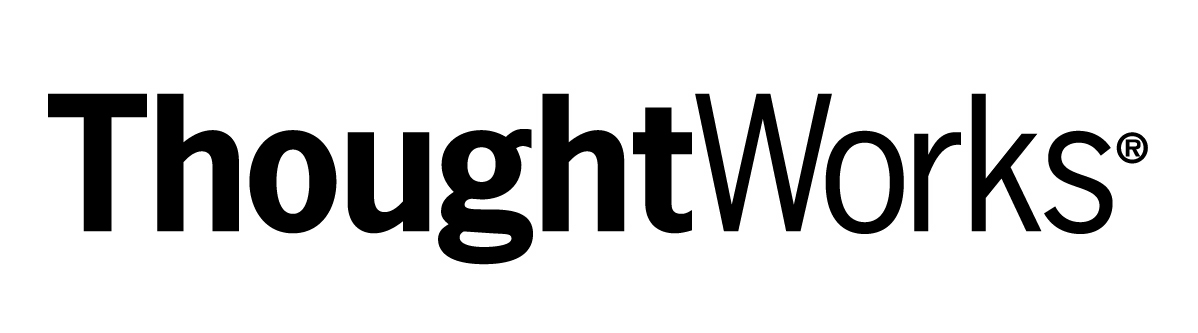 Seite 24
DataDevOps – Data Manifesto | BEDCon 2017 | Sebastian Herold & Arif Wider
[Speaker Notes: (Arif)]
We are hiring!
Thanks! Questions?
Sebastian Herold
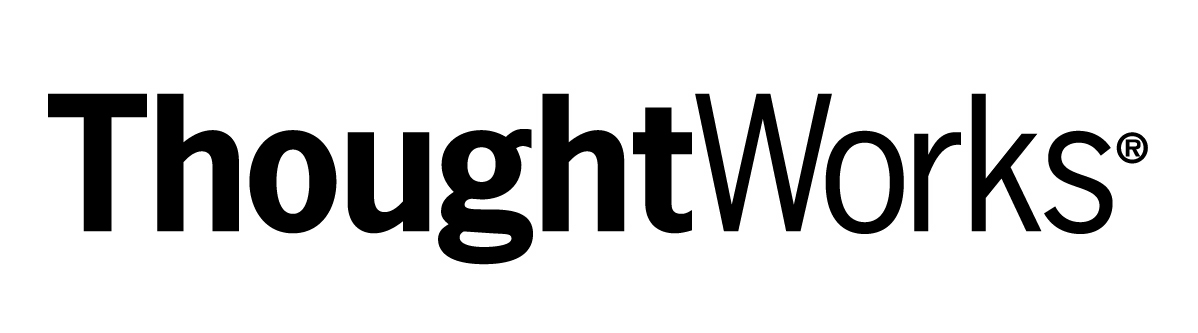 Arif Wider
[Speaker Notes: Fertig! (Arif)]